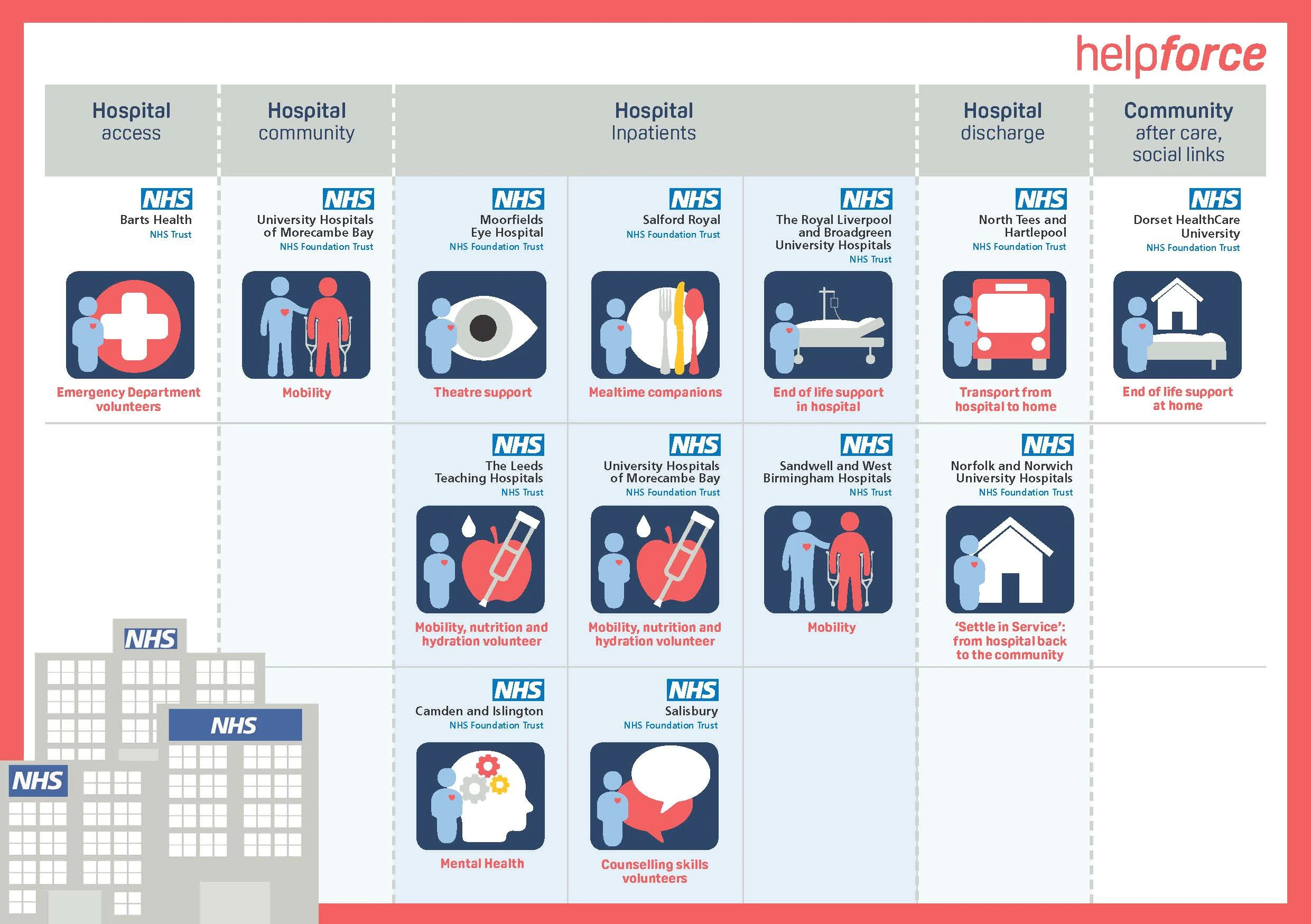 Volunteering Innovators Programme
Impactful volunteering roles across NHS hospital trusts
Key findings and outputs
4th November 2020
Funded by
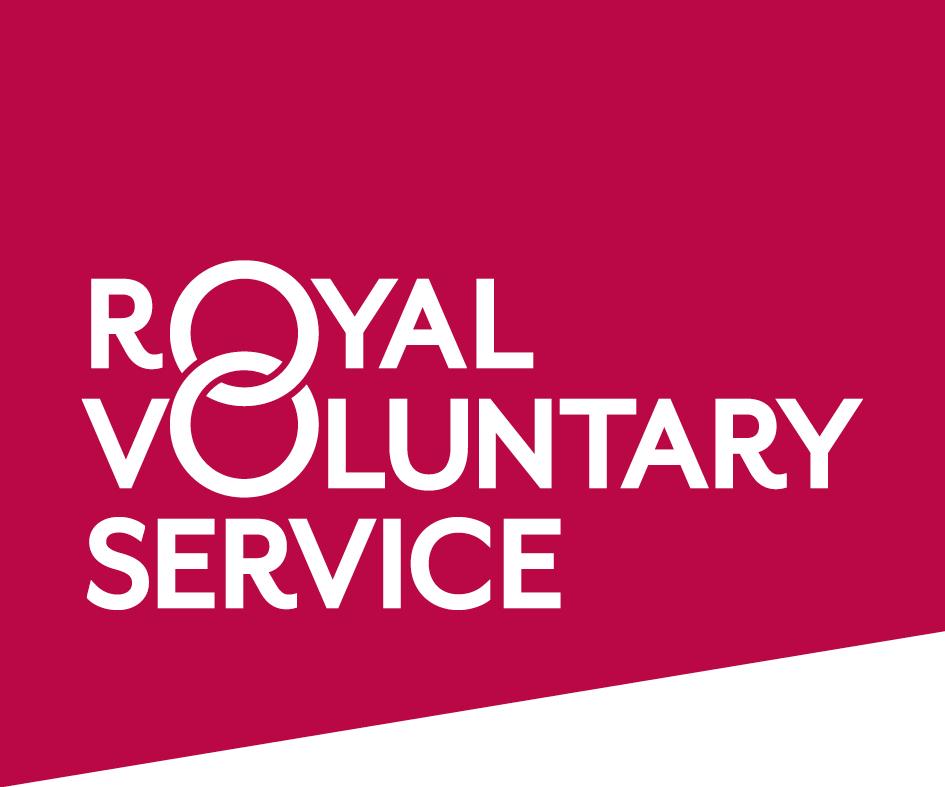 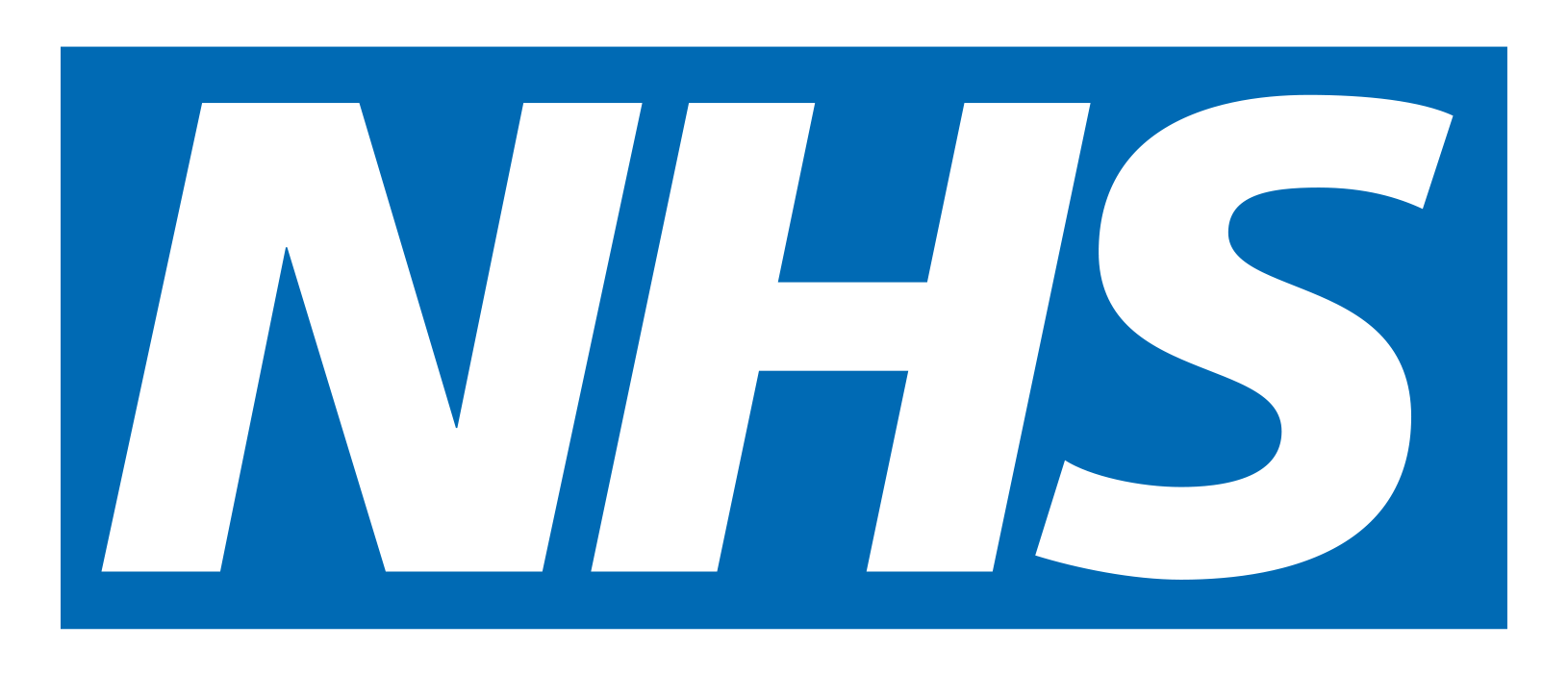 Agenda & Housekeeping
www.sli.do			#HFVIP
How to use Slido
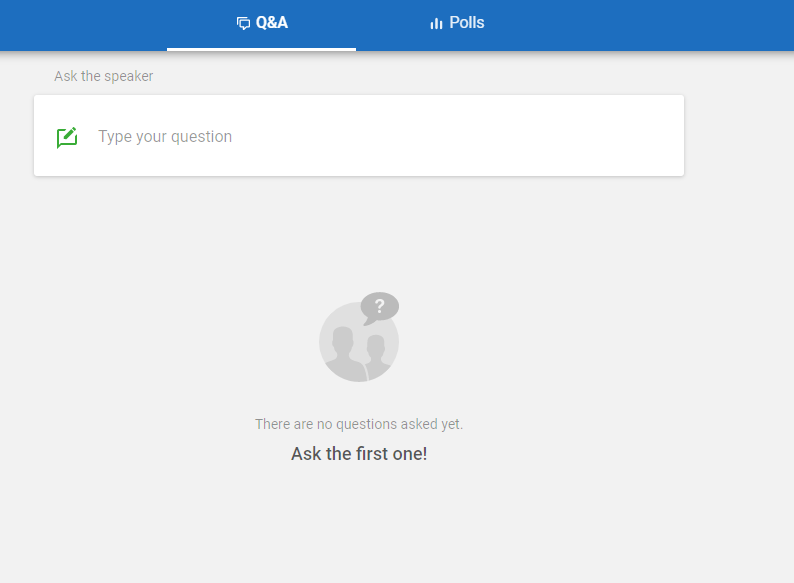 Visit www.sli.do
Enter the code: #HFVIP
Type in your question
Overview of the Programme
https://helpforce.community/vip/
Ambitions

Develop and spread high-impact innovations	
Improve the evidence base for volunteering
Grow the Helpforce network to share the learning
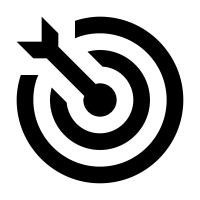 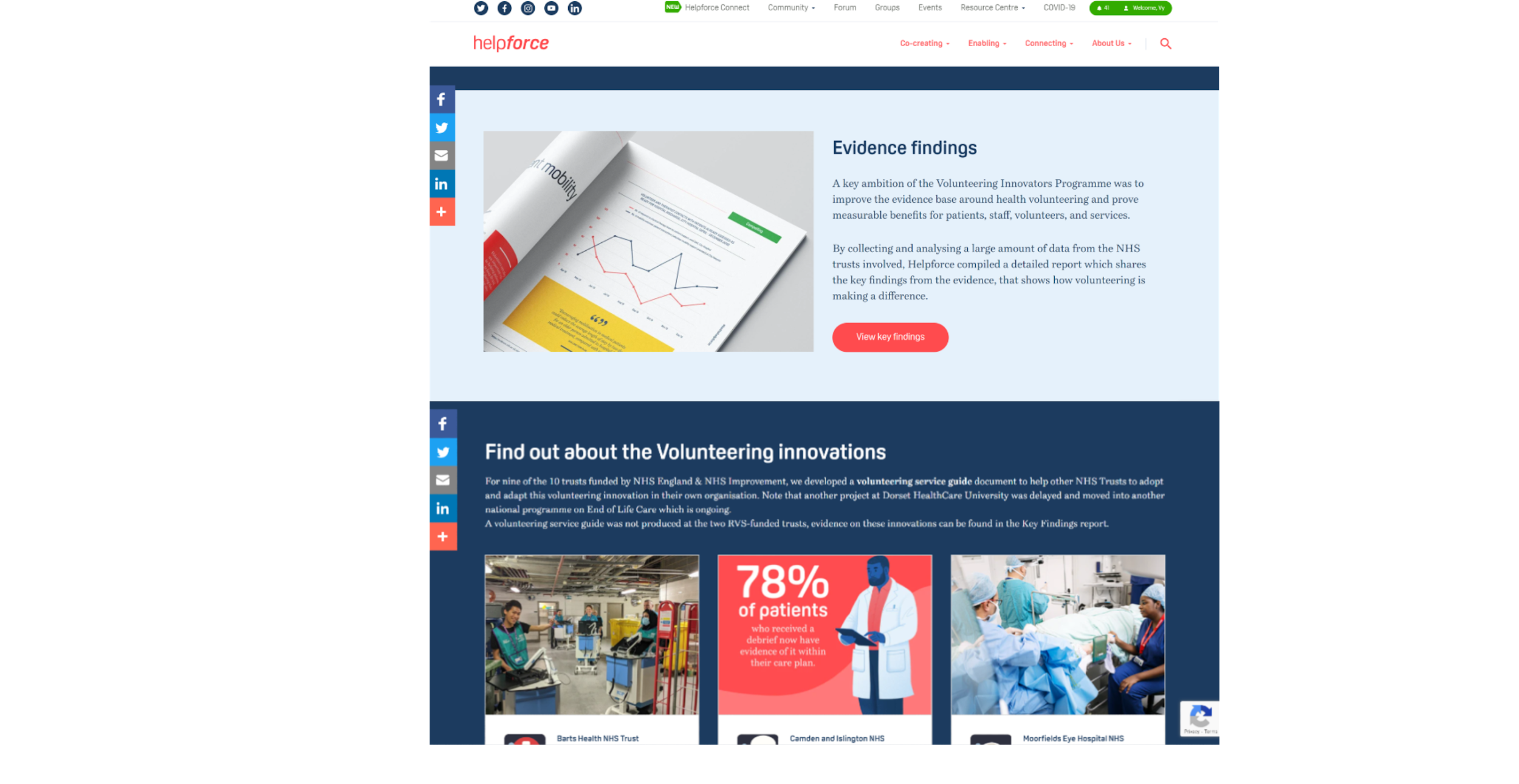 Project work across NHS hospital trusts

Service design, testing, and improvement
Scaling up & ‘packaging’ of innovations
Data collection & analysis
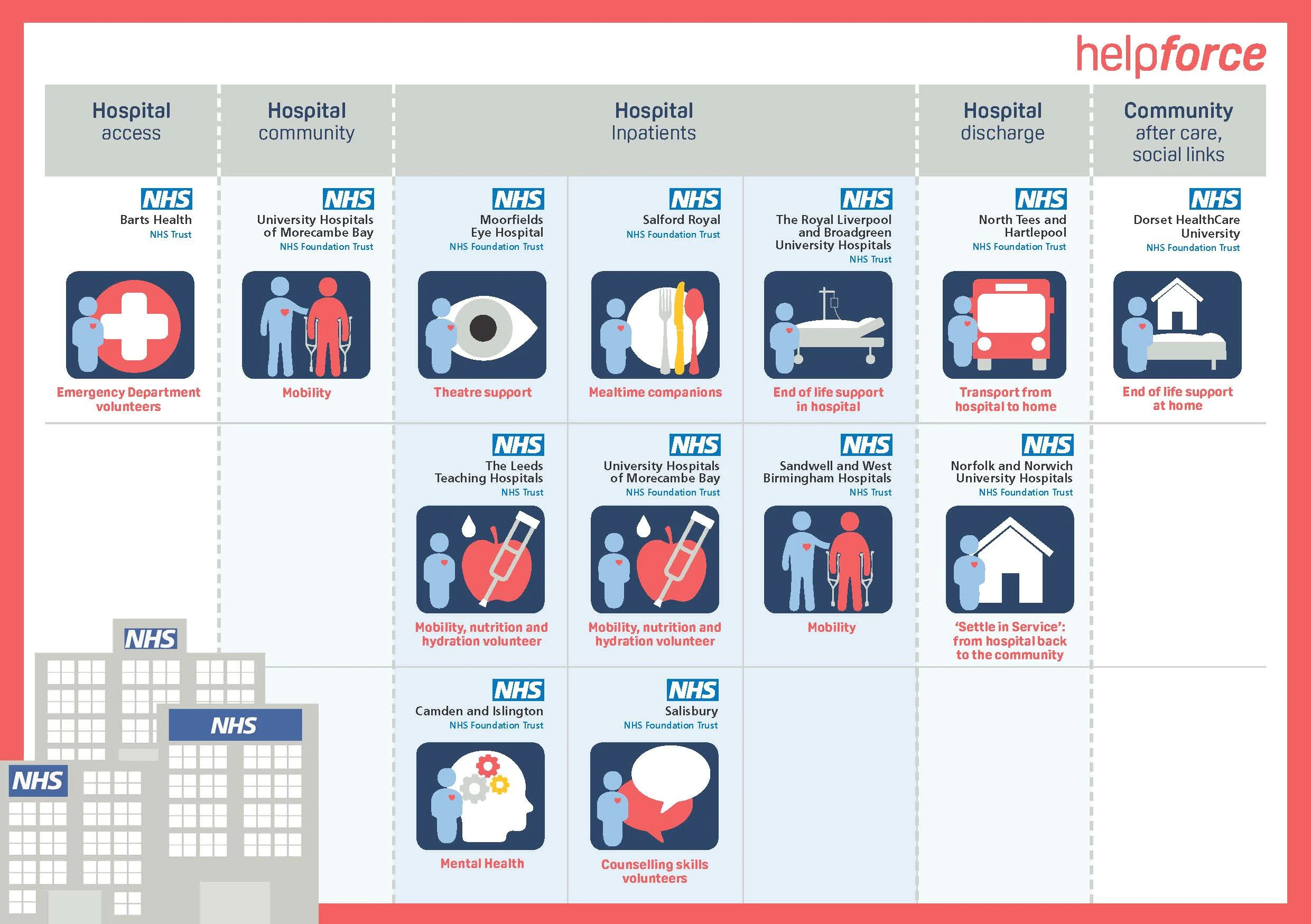 Outputs

Key evidence findings reports
Volunteering service guides x 9
Learning Network of 600+ members
How do we build on this work to accelerate the growth & impact of volunteering?
www.sli.do			#HFVIP
Key evidence findings
Introduction
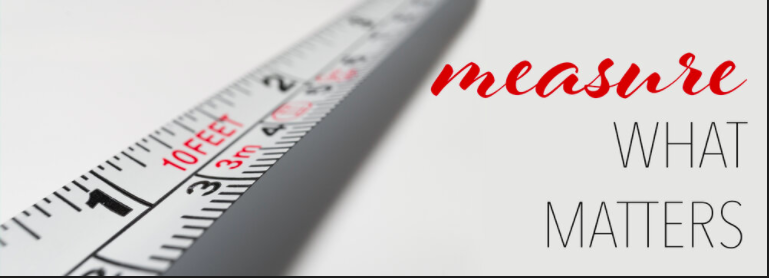 www.sli.do			#HFVIP
[Speaker Notes: Notes now in a separate Google doc]
Key evidence findings
Overview: volunteering outcomes that help the NHS
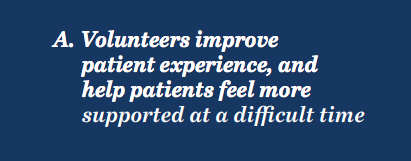 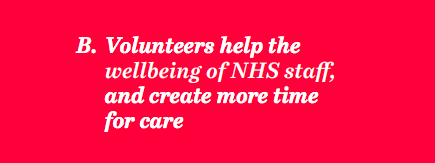 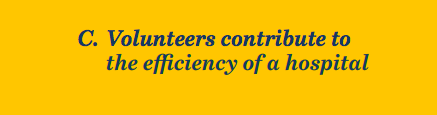 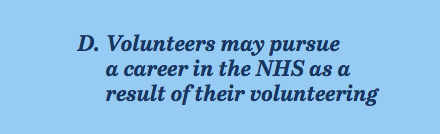 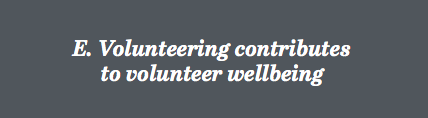 www.sli.do			#HFVIP
Key evidence findings
Patients
Volunteers improve patient experience and help patients feel more supported at a difficult time
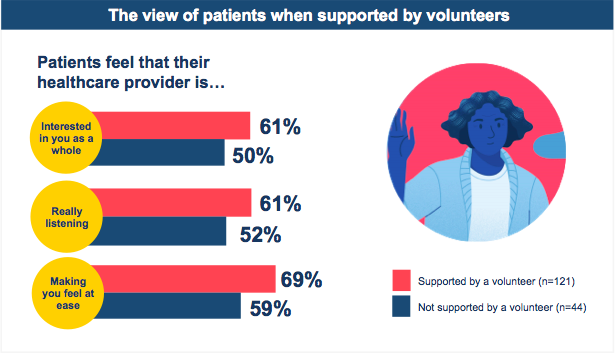 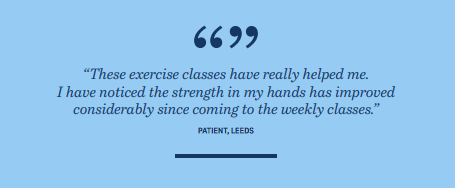 www.sli.do			#HFVIP
Key evidence findings
Staff
Volunteers help the wellbeing of NHS staff, and create more time for care
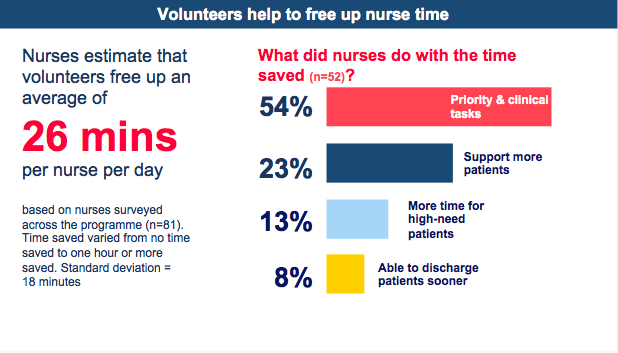 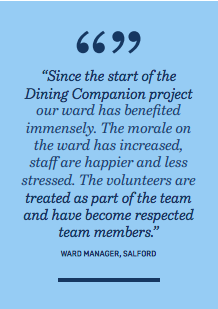 www.sli.do			#HFVIP
Key evidence findings
Services
Volunteers contribute to the efficiency of a hospital
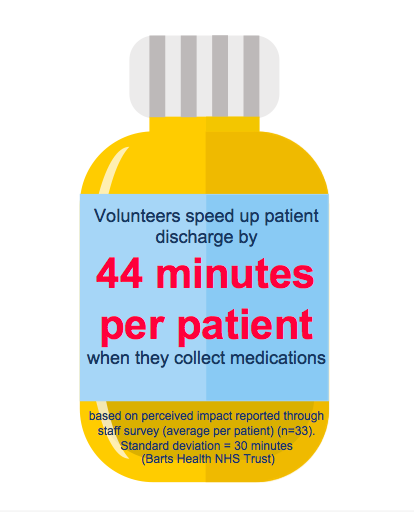 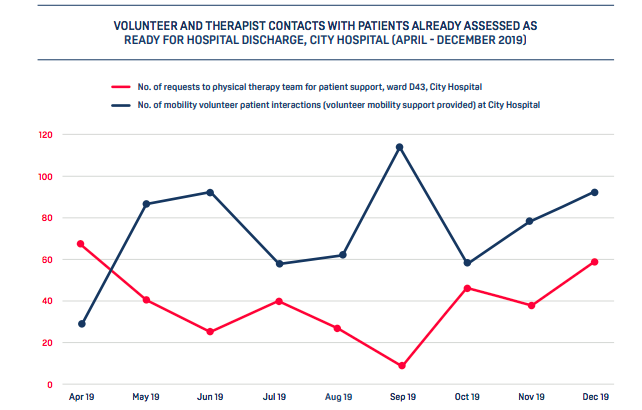 www.sli.do			#HFVIP
Key evidence findings
Volunteers
Volunteers may pursue a career in the NHS as a result of their volunteering
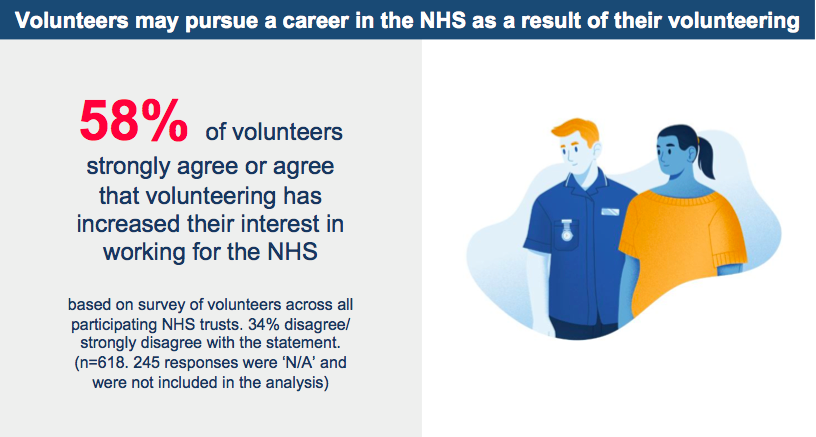 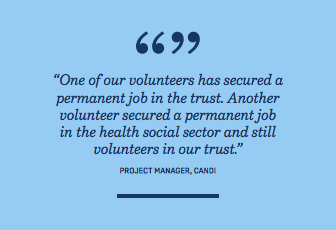 www.sli.do			#HFVIP
Key evidence findings
Full report
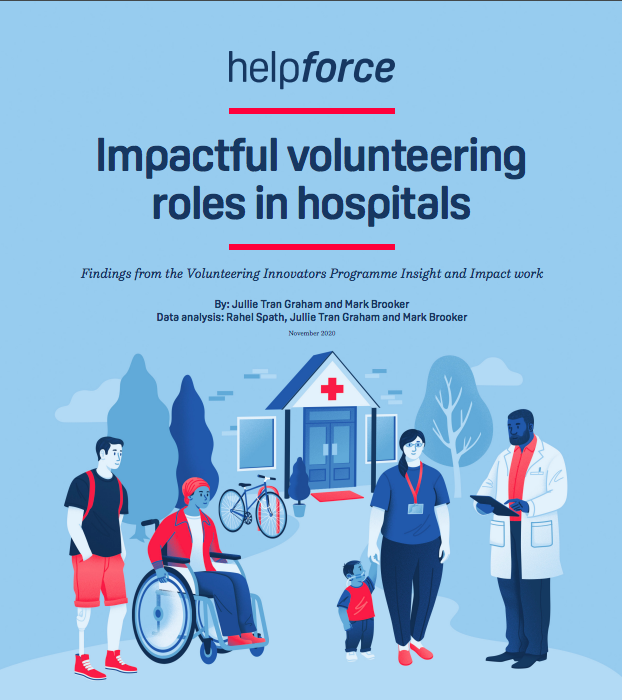 Report available at:

https://helpforce.community/vip/
www.sli.do			#HFVIP
The NHS perspective
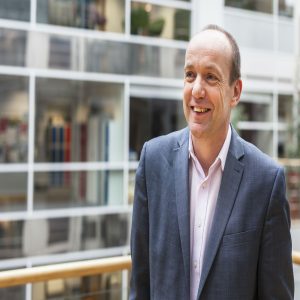 Implications of the findings for the NHS in context of Covid-19
Dr Neil Churchill OBE
 
Director for Experience, Participation & Equalities
NHS England & NHS Improvement
www.sli.do			#HFVIP
[Speaker Notes: Logistics

Need to keep speakers to 5 mins - perhaps agree beforehand that we send them message at 4 mins “1 min left”?]
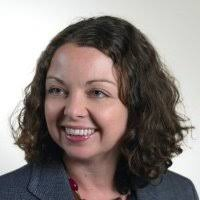 The NHS perspective
Embedding mobility volunteers in our hospital
Ruth Wilkin

Director of Communications
Sandwell & West Birmingham Hospitals NHS Trust
www.sli.do			#HFVIP
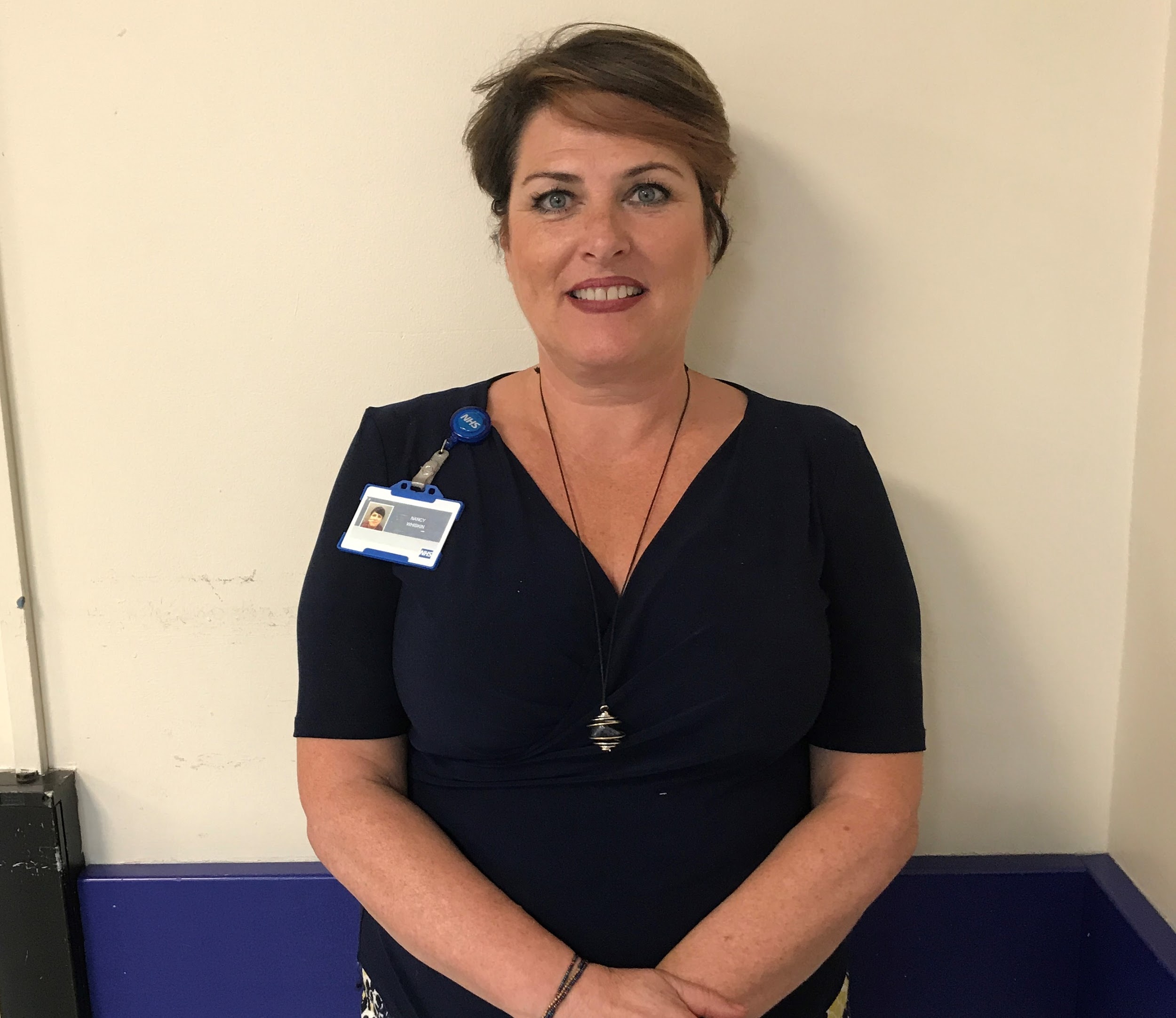 The NHS perspective
How our Response Volunteers model has adapted to be effective during the COVID crisis
Nancy Whiskin

Head of Volunteering, 
Barts Health NHS Trust
www.sli.do			#HFVIP
How Helpforce can support you
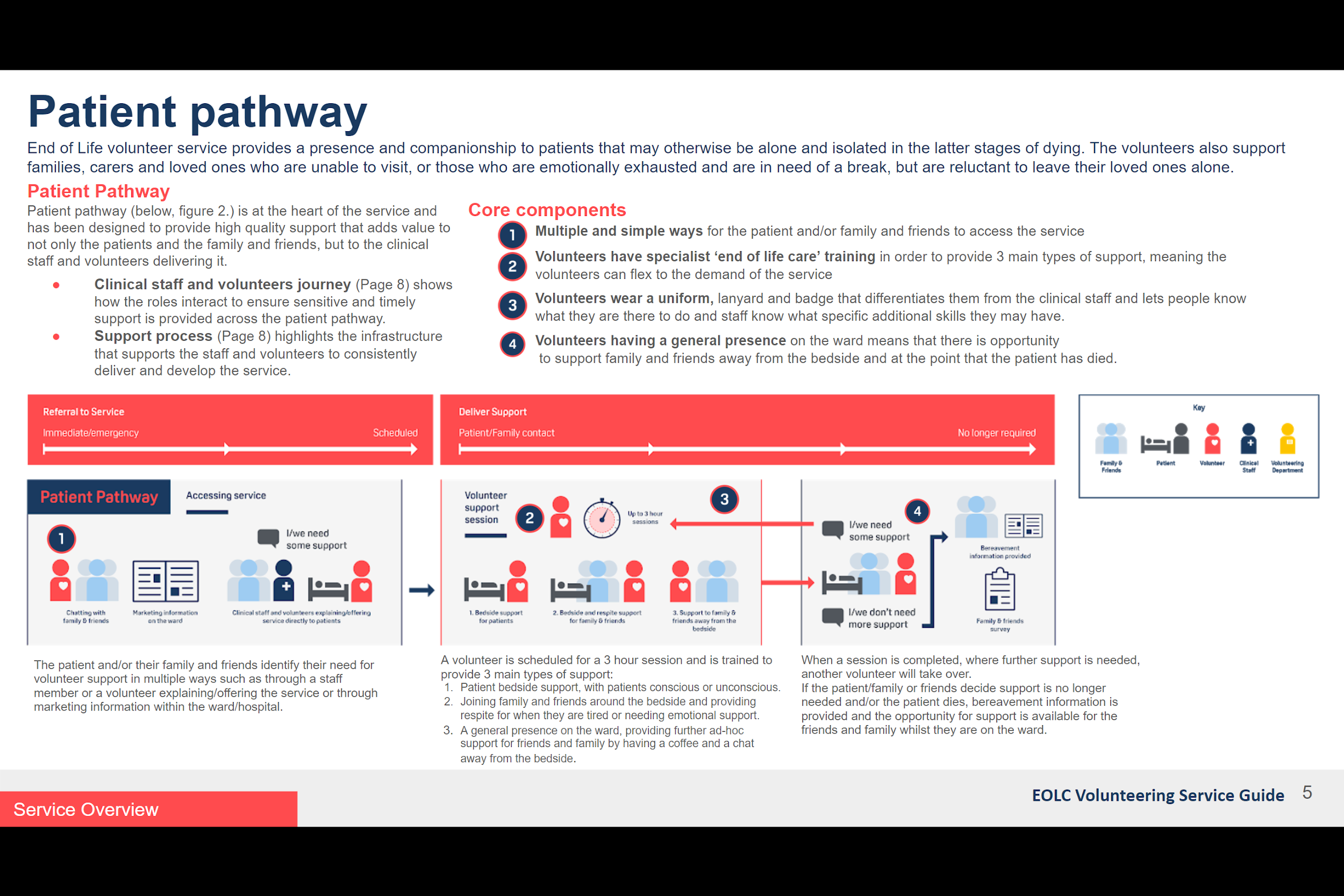 Facilitated support to adopt high-impact innovations relevant to respond to COVID-19
Address barriers to volunteering during COVID-19 through shared insight & solutions
Produce evidence to help make the case for volunteering to leaders
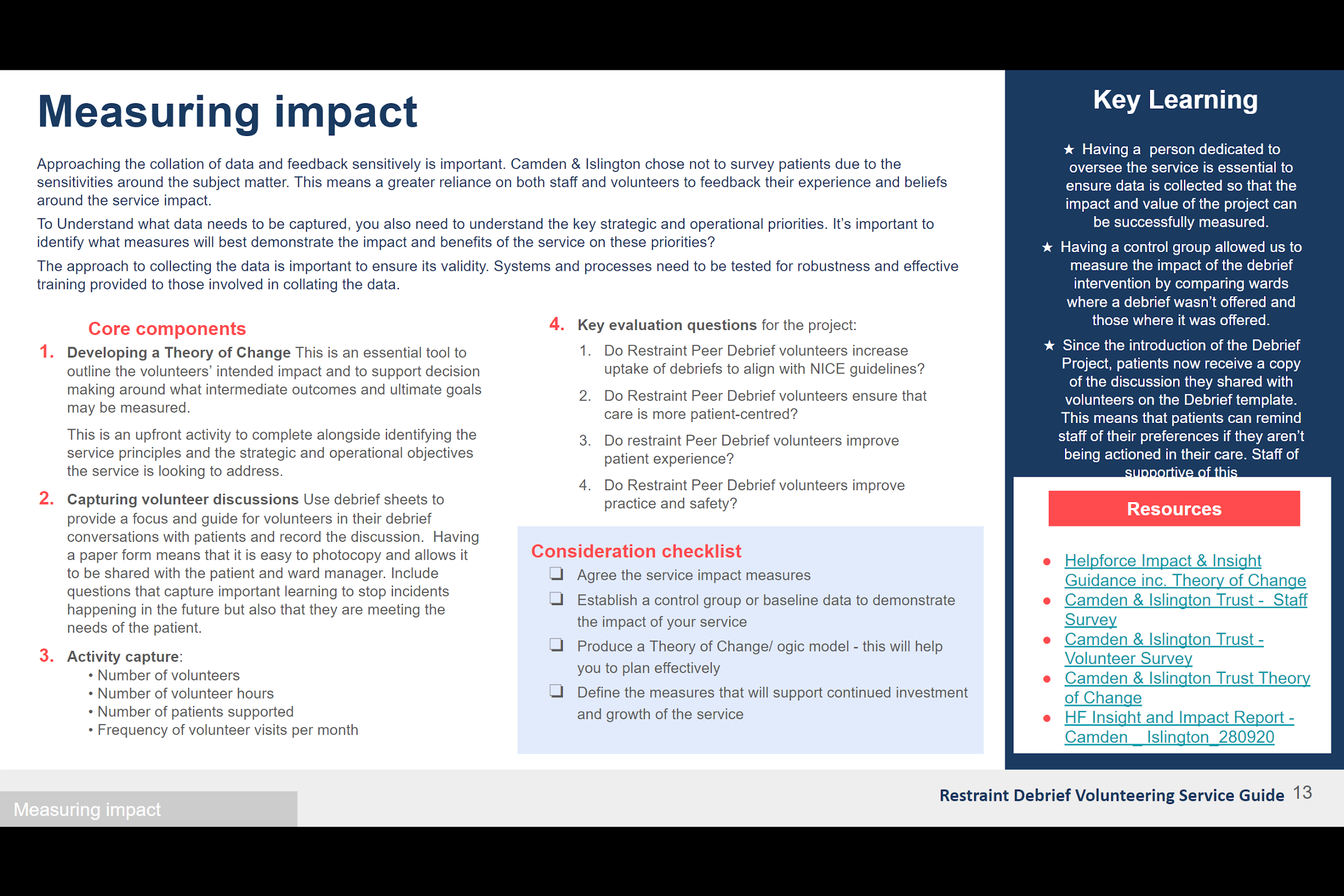 Helpforce Connect - join our network to collaborate with colleagues, and join Groups to share ideas and innovations
Contact us
help@helpforce.community
www.sli.do			#HFVIP
Q&A panel
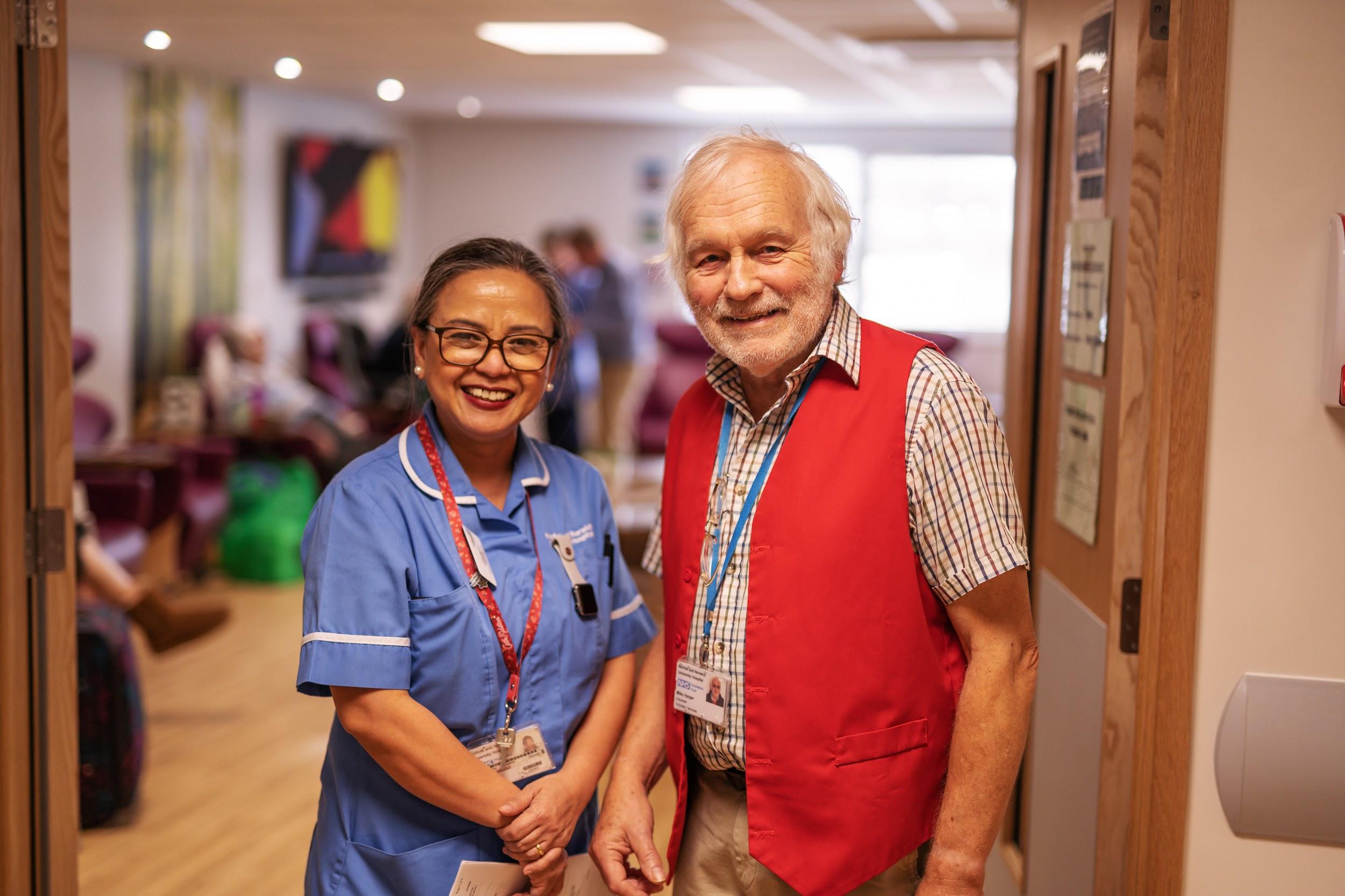 We will now take questions from attendees.

Panel:

Mark Lever - Chair
Neil Churchill / Jane Fox - NHS England and NHS Improvement
Ruth Wilkin - Sandwell and West Birmingham Hospitals NHS Trust
Patricia Hunt - Sandwell and West Birmingham Hospitals NHS Trust
Nancy Whiskin - Barts Health NHS Trust
Paul Wharton - North Tees and Hartlepool NHS TFT
Charlotte Evans - Norfolk and Norwich University Hospitals NHS Foundation Trust
Jo Scott - Camden and Islington NHS Foundation Trust
Lucy Boulter - Salford Royal NHS Foundation Trust
Natalia Tomashpolskaya - Moorfields Eye Hospital NHS FT
Jullie Tran Graham - Helpforce
www.sli.do			#HFVIP
Summary & close
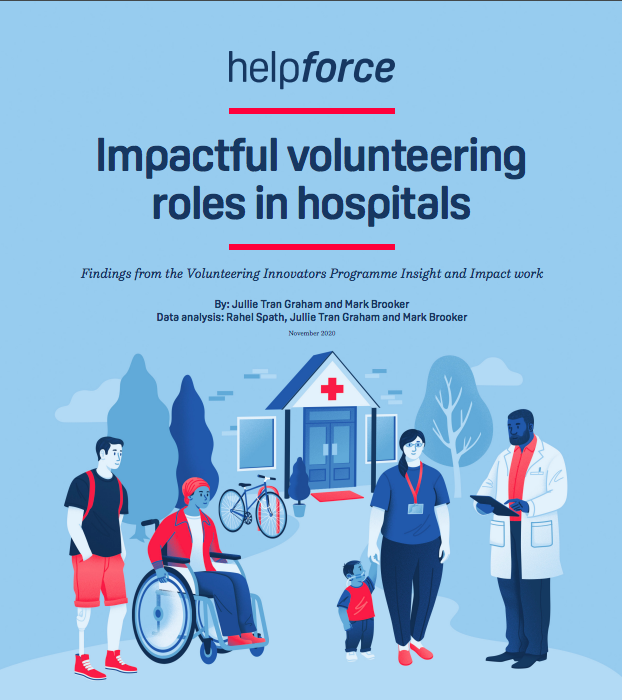 Report available at:

https://helpforce.community/vip/